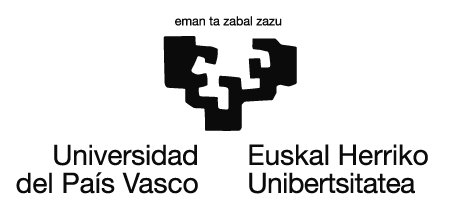 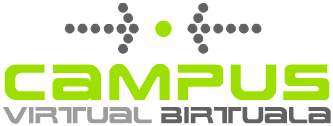 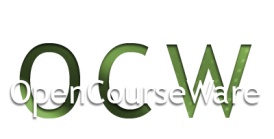 5.Gaia  INDARREK GORPUTZAK DEFORMATZEN DITUZTE
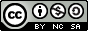 Lan hau Creative Commons-en Nazioarteko 3.0 lizentziaren mendeko Azterketa-Ez komertzial-Partekatu lizentziaren mende dago.  Lizentzia horren kopia ikusteko, sartu http://creativecommons.org/licenses/by-nc-sa/3.0/es/ helbidean
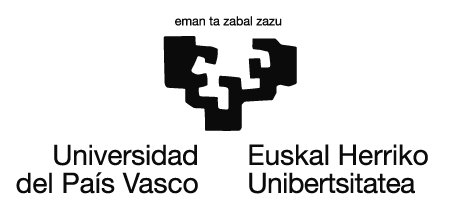 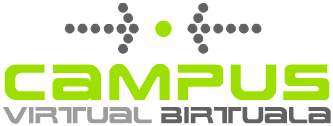 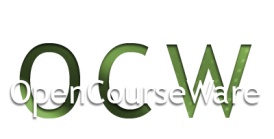 Indarrek zer eragiten dute?

Materialak plastikoak ala elastikoak izan daitezke. Zein da ezberdintasuna eta indarren aurrean zer gertatzen da kasu bakoitzean? 

Hooke zientzialariak definitu zuen legea interneten aurki ezazu.
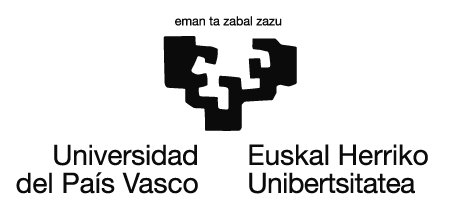 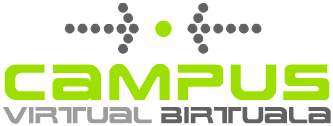 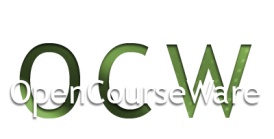 4. Zer dio Hookeren legeak? Material elastikoetan (adibidez malgukietan) ala plastikoetan aplikatzen al da?

5. Material elastikoen adibideak idatz itzazu. Hookeren legea erabilgarria al da? Nolakoa da indarra-deformazioa irudikapen grafikoa.
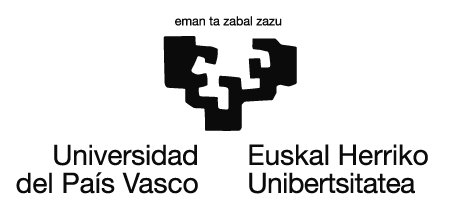 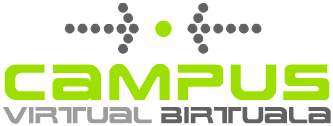 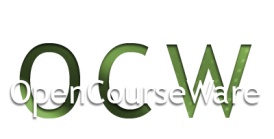 6. Material plastikoen adibideak idatz itzazu. Hookeren legea erabilgarria al da? Nolakoa da indarra-deformazioa irudikapen grafikoa. Material biskoelastikoen adibideak idatz itzazu. Hookeren legea erabilgarria al da? Nolakoa da indarra-deformazioa irudikapen grafikoa.

7. Zer erabiltzen da indarrak neurtzeko? Aipatu indarra magnitudearen unitateak. Eraiki dezagun dinamometro bat.